Perfect Competition
In this lesson, students will identify characteristics of perfectly competitive markets.

  Students will be able to identify and/or define the following terms:
Perfect Competition
Commodities
Barriers to Entry
Do Now
What is competition in business?
A market is any venue where buyers and sellers meet.
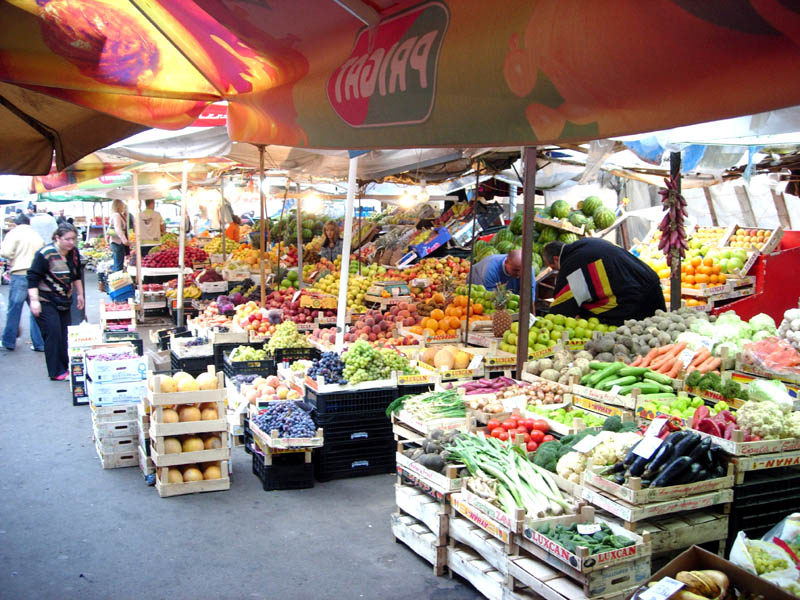 In a perfectly competitive market, a large number of firms produce the same product.
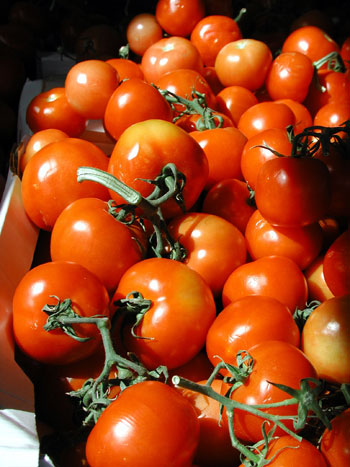 Perfect Competition
A perfectly competitive market has four conditions:
There are many buyers and sellers.
Sellers offer identical products.
Buyers and sellers are well-informed about their products.
Sellers are able to enter and exit the market freely.
Perfect Competition
Perfect competition is a market structure in which a large number of firms all produce the same product.
In a perfectly competitive market, price and output reach their equilibrium levels.
Markets for fruits and vegetables are usually perfectly competitive markets.
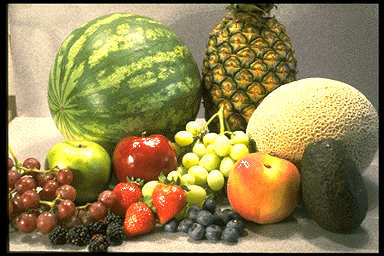 Commodities
Commodities are generally sold in perfectly competitive markets.
A commodity is a product that is the same no matter who produces it.
Milk, petroleum, and apples are examples of commodities.
Milk is milk.  
It is exactly the same regardless of who sells it.
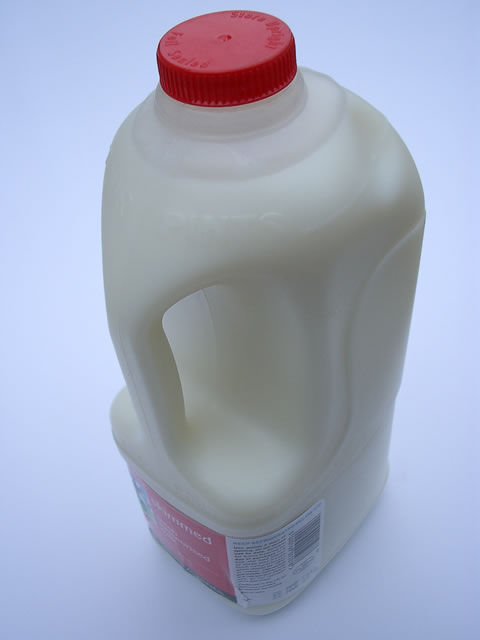 Barrier to Entry
A barrier to entry is any condition that makes it difficult to enter a market.
High start-up costs are barriers to entry.
A great degree of technical knowledge can also be a barrier to entry.
If opening a new business requires hundreds of thousands of dollars, that high start-up cost is a barrier to entry.
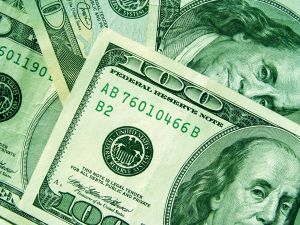 Needing a tremendous amount of technical knowledge is another example of a barrier to entry.
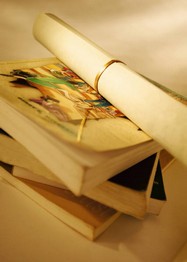 Growing corn doesn’t require a tremendous amount of money or knowledge.
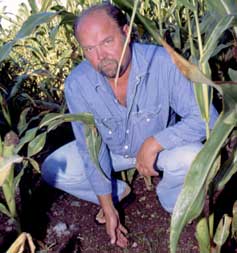 Opening a commercial airline industry requires a tremendous amount of capital.
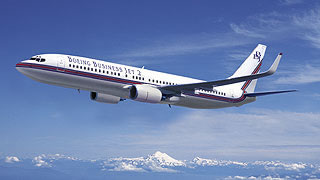 Few markets are perfectly competitive.
Products must be identical in a perfectly competitive market.
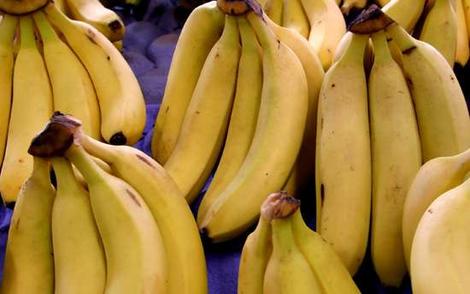 Barriers to entry can lead to imperfect competition.
Questions for Reflection:
List the four conditions of perfect competition.
Define commodity and provide an example of a commodity.
What is a barrier to entry?
Provide two examples of barriers to entry and explain why they are barriers to entry.
Why are few markets perfectly competitive?